и Медицинской профилактики
Пермский край
Профилактика вирусного гепатита С
ГБУЗ ПК «Центр общественного здоровья 
и медицинской профилактики»
Что такое гепатит С?
2
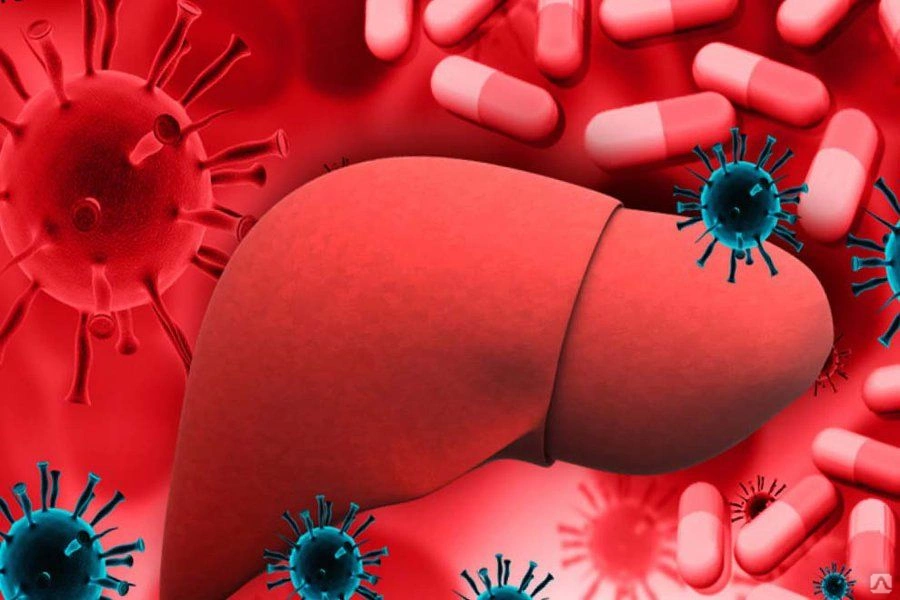 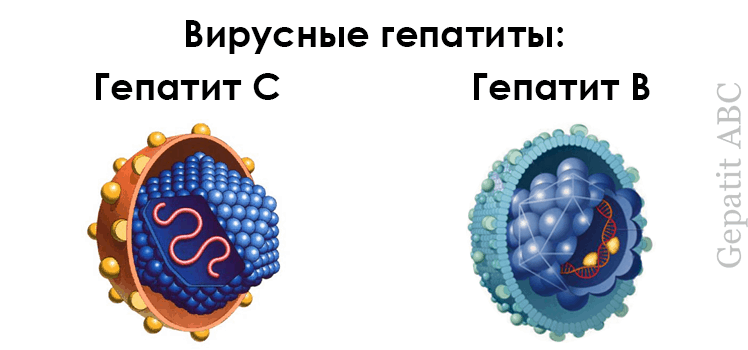 Что важно знать о вирусе гепатита С?
3
Как можно заразиться вирусом гепатита С?
4
Что делать для профилактики заражения и как не заразить других?
5
Как проявляется заболевание?
6
Чем опасен гепатит С?
7
Как выявить заболевание?
8
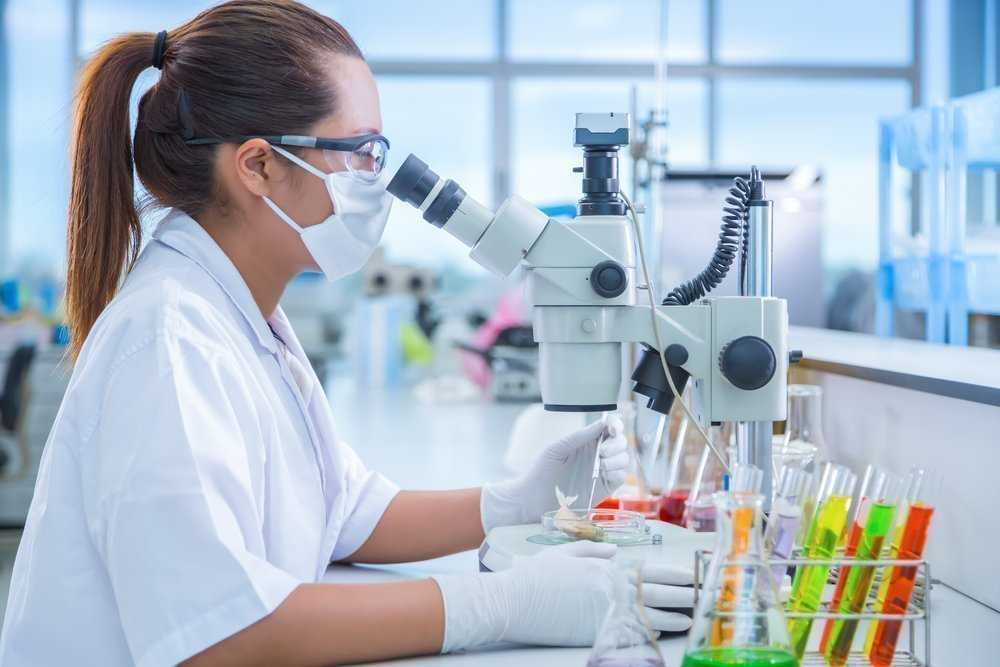 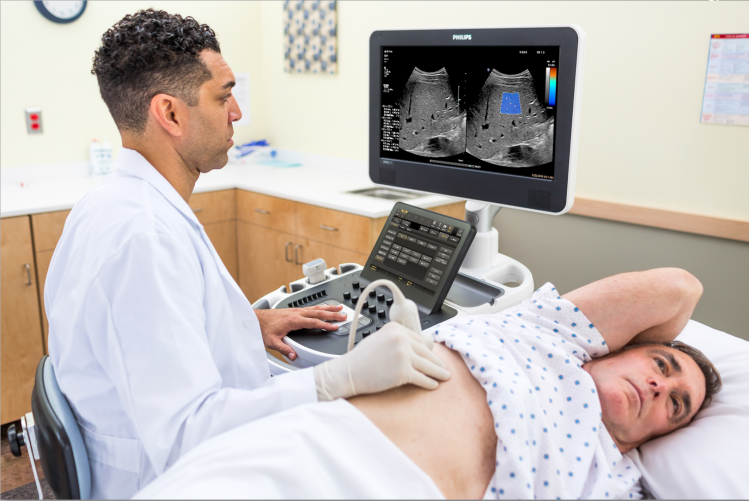 Можно ли вылечить хронический гепатит С?
9
Что важно знать, если человек инфицирован вирусом гепатита С?
10
Подключайтесь к Общероссийской информационной кампании
[Speaker Notes: Оставить только последний квадратик с печенью]
Желаем успехов!
www.budzdorovperm.ru
https://vk.com/cozmp59
Эл. почта: 
medprof2004@mail.ru 
Тел.: +7(342)236-47-47
Можно картинку красивой веселой печени)